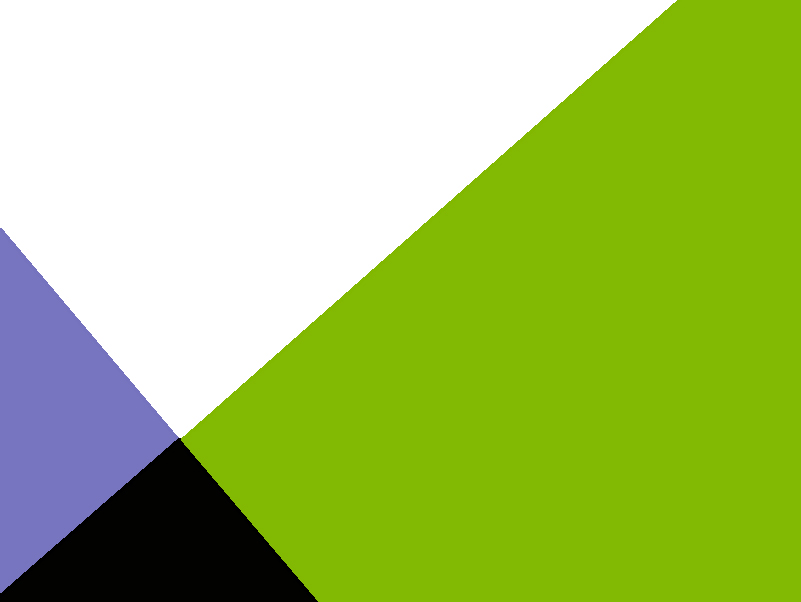 The Accelerated Learning Program
The Community College of Baltimore County
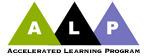 Overview of Presentation
Introductions
What is the problem?
What is ALP?
What results has ALP produced?
What problems make starting up difficult?
What problems make scaling up difficulty?
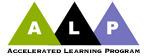 [Speaker Notes: After discussing this slide, Peter turns it back to Sarah.]
Introductions
.
Your name?
Your school?
What state?
Your position?
How much do you know about ALP?
[Speaker Notes: After discussing this slide, Peter turns it back to Sarah.]
Introductions
.
Are your developmental courses housed in English or in a separate department?
Do you integrate reading and writing?
Do you offer any sections of ALP?
How much have you scaled up ALP?
[Speaker Notes: After discussing this slide, Peter turns it back to Sarah.]
Overview of Presentation
Introductions
What is the problem?
What is ALP?
What results has ALP produced?
What problems make starting up difficult?
What problems make scaling up difficulty?
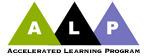 [Speaker Notes: After discussing this slide, Peter turns it back to Sarah.]
100%
100%
S in 
ENGL 052
490
57%
U or W
ENGL 052
373
43%
ABC in ENGL 101 
287
81%
DFW in
ENGL 101
68
19%
75%
75%
50%
50%
25%
25%
0%
0%
First Attempt at Measuring Success (1993)
Success rates for students
who took ENGL 052 in 88-89
N = 863
Success rates for students
who passed ENGL 052 in 88-89
and then took ENGL 101 by sp 92
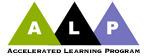 [Speaker Notes: So we began gathering and analyzing data about our developmental courses. In our early attempts, our data looked like this . . . and we concluded we were doing fairly well.  But we thought we could get a better idea of how things were going if, instead of these snapshots of particular moments, we looked at the entire chronology, if we conducted a longitudinal study that followed students through their experiences with developmental writing and ENG 101.  

In fact, we have now concluded that this kind of data, success rates in individual courses, is not a particularly good way to evaluate how effective a program is.  After all, it is possible to have an 81% passing rate in ENG 101 even if only a handful of students actually ever make it to ENG 101.]
Second Attempt at Measuring Success (1993)
took 052
1988/1989
863
100%
passed 101
287
33%
passed 052
490
57%
took 101
355
41%
took no more writing
courses
135
16%
never
passed 052
373
43%
never
passed 101
68
8%
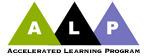 [Speaker Notes: We have come to see that a longitudinal study in which you follow students through the entire sequence of courses provides a much more useful insight into the success of a program.

When we did this, we found that of our original 863 students, after 4 years, only 57% had passed ENG 052.  Even more startling, of those 490 who passed 052, 135 never even attempted ENG 101; they simply leaked out of the system.  After looking at a lot of diagrams like this one, we have come to talk of the program as a pipeline, and we have come to say that students like the 43% who never passed 052 and the 16% who passed 052 but didn’t even attempt 101 after 4 years, we have come to describe this phenomenon as “leakage from the pipeline.”  Much of the design of ALP has been an attempt to shorten the pipeline so there is less opportunity for “leakage.”]
Why Do Students Drop Out?
no concrete examples
can’t write a thesis
subject-verb agreement
sentence fragments
when we asked students . . .
They told us “none of the above”
mla format
confusing words
student becomes discouraged
changes at work
financial problems
laid off
student loses confidence
problems with children
student fears she isn’t “college material”
affective issues
life issues
legal problems
car trouble
student becomes depressed
abusive situation at home
stress becomes too great
eviction
medical problems
student feels isolated
non-
cognitive
issues
life
issues
affective
issues
credit
course
50%
pass
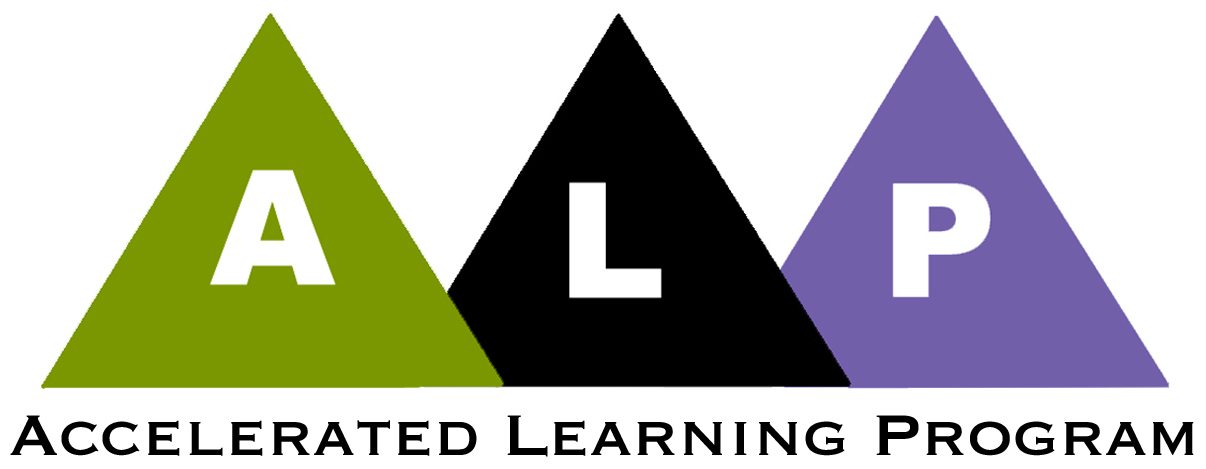 developmental
course
credit
course
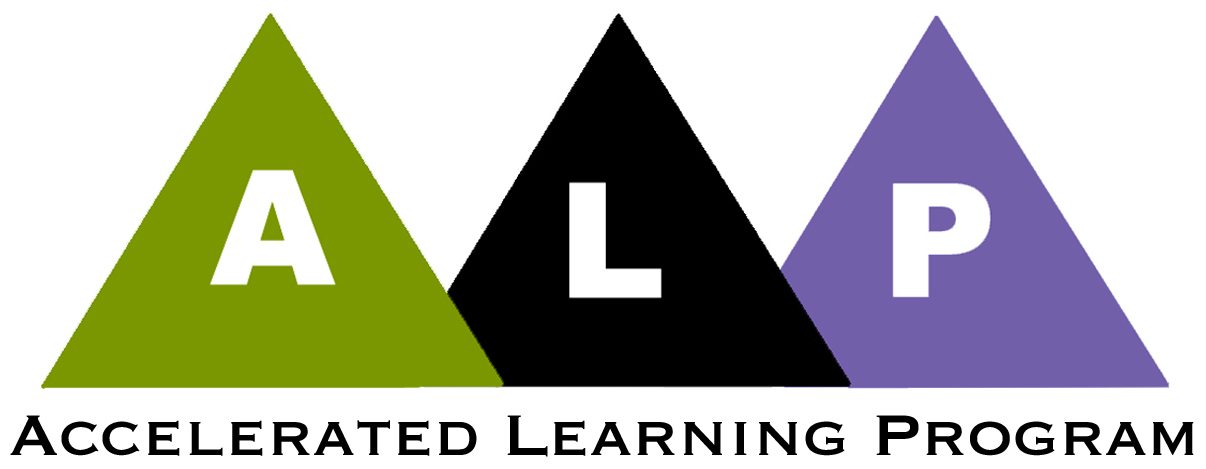 75%
pass
pass
developmental
course
take
credit
course
pass
credit
course
75%
pass
75%
pass
.75  X  .75  X  .75  =  42%
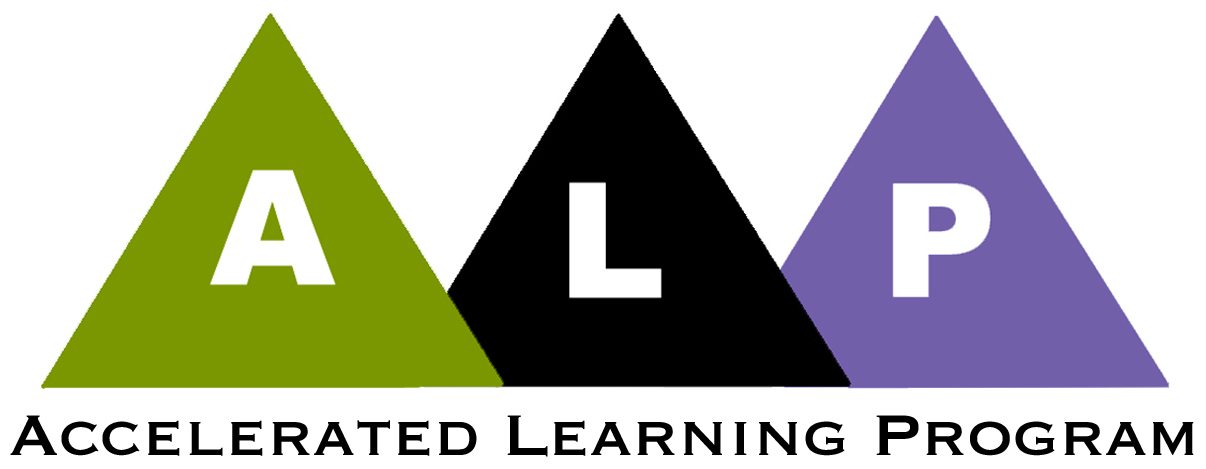 Overview of Presentation
Introductions
What is the problem?
What is ALP?
What results has ALP produced?
What problems make starting up difficult?
What problems make scaling up difficulty?
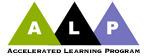 [Speaker Notes: After discussing this slide, Peter turns it back to Sarah.]
ALP
ENG 101
ENG 052
Developmental student are in ENG 101
Cohort effect
Attitude toward the developmental course changes
Allows exposures to stronger role models
Time for non-cog issues
Time for reading
Time for individual attention
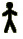 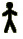 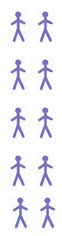 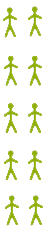 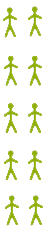 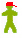 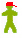 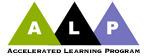 [Speaker Notes: After discussing this slide, Peter turns it back to Sarah.]
How does an ALP developmental class
differ from a traditional one?
Goal of a traditional developmental course:
.
for students to pass the developmental course and be ready for first-year composition.
Goal of an ALP developmental course:
for students to pass first-year composition course.
[Speaker Notes: After discussing this slide, Peter turns it back to Sarah.]
How does an ALP developmental class
differ from a traditional one?
.
“	I don’t really feel like I’m taking two classes.  I feel like I’m taking one class, but we get the deeper version.”

ALP student in Michigan
[Speaker Notes: After discussing this slide, Peter turns it back to Sarah.]
Student’s End-of-Semester Comment
.
“	I’m really a bad writer
, but my English teacher
, so this semester I
thinks I’m a good writer
wrote really good papers, so she wouldn’t find out what a bad writer I am.”
[Speaker Notes: After discussing this slide, Peter turns it back to Sarah.]
What do we do in the ALP 052 class?
Conduct class as a writing workshop, an extension/supplement to the 101 class
Answer questions left over from the 101 class
Provide reading strategies and literacy support as students work with the college-level texts assigned in ENG 101.
Provide opportunities for more writing practice—short papers and other scaffolding activities to reinforce concepts from ENG 101.
Brainstorm ideas for the next ENG 101 essay.
Review drafts the students are working on for ENG 101, in groups or individually.
Help students reduce the frequency and severity of sentence-level error and become more effective editors of their writing.
Address non-cognitive issues (life problems and affective issues)
[Speaker Notes: After discussing this slide, Peter turns it back to Sarah.]
Overview of Presentation
Introductions
What is the problem?
What is ALP?
What results has ALP produced?
What problems make starting up difficult?
What problems make scaling up difficulty?
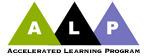 [Speaker Notes: After discussing this slide, Peter turns it back to Sarah.]
traditional developmental students: 
fall 2007 –
fall 2010
took
ENG 052
Fa07-Fa10
5545 
100%
took
ENG 101
2661
48%
passed
ENG 052
3604
65%
took no
more writing
courses
943
17%
did not pass       
ENG 052
1941
35%
ALP students:
 fall 2007 –
fall 2010
took 
ENG 052
Fa07-Fa10
592
100%
passed
ENG 052
485
82%
took 
ENG 101
592
100%
didn’t
pass
ENG 052
107
18%
took no
more writing
courses
0
0%
data from Cho, Kopko, & Jenkins, 2012 (CCRC)
didn’t pass
ENG 101
Fa07-Fa10
154
26%
traditional developmental students: 
fall 2007 –
fall 2010
took
ENG 052
Fa07-Fa10
5545 
100%
passed
ENG 101
Fa07-Fa10
 1829
33%
didn’t pass
ENG 101
Fa07-Fa10
832
15%
passed
ENG 101
Fa07-Fa10
 438
74%
took
ENG 101
2661
48%
passed
ENG 052
3604
65%
took no
more writing
courses
943
17%
did not pass       
ENG 052
1941
35%
ALP students:
 fall 2007 –
fall 2010
took 
ENG 052
Fa07-Fa10
592
100%
passed
ENG 052
485
82%
took 
ENG 101
592
100%
didn’t
pass
ENG 052
107
18%
took no
more writing
courses
0
0%
data from Cho, Kopko, & Jenkins, 2012 (CCRC)
didn’t
pass
ENG 052
107
18%
took
ENG 052
Fa07-Fa10
5545 
100%
took
ENG 101
2661
48%
took no
more writing
courses
0
0%
took 
ENG 052
Fa07-Fa10
592
100%
passed
ENG 102
554
10%
passed
ENG 102
195
33%
passed
ENG 052
3604
65%
passed
ENG 052
485
82%
took 
ENG 101
592
100%
passed
ENG 101
1829
33%
passed
ENG 101
438
74%
took no
more writing
courses
943
17%
didn’t
pass 
ENG 101
832
15%
did not pass       
ENG 052
1941
35%
didn’t
pass
ENG 101
154
26%
haven’t passed ENG102 
101
17%
F, I, or W
in
ENG102
167
3%
traditional developmental students: 
fall 2007 –
fall 2010
ALP students:
 fall 2007 –
fall 2010
data from Cho, Kopko, & Jenkins, 2012 (CCRC)
10%
20%
30%
40%
Percent Earning 12 or More Credits within 1 Year
ALP
traditional dev writing
39%
38%
35%
34%
33%
20%
16%
15%
14%
13%
N=1406
N=1328
N=1042
N=884
N=687
N=149
N=288
N=550
N=587
N=669
Fall
2009
Fall
2010
Fall
2011
Fall
2012
Fall
2013
10%
20%
30%
40%
Percentage of Students Who Passed Eng. 052 and Earned 
24 Credits Within 2 Years
Traditional Dev Writing  N = 880
ALP  N = 590
28%
27%
25%
14%
14%
13%
F2010
F2011
F2012
10%
5%
20%
15%
Completion Rates
(as of March 2016)
ALP
traditional dev writing
24%
11%
10%
N=1142
N=1328
N=1406
8%
N=549
N=587
N=1043
N=884
7%
6%
5%
7%
5%
5%
N=966
N=149
N=288
N=34
N=68
3%
3%
Fall
2012
Fall
2007
Fall
2008
Fall
2009
Fall
2010
Fall
2011
25%
50%
75%
Success Rates for 7 Participating Colleges
comparison cohort
94%
ALP cohort
86%
82%
76%
73%
68%
51%
48%
47%
39%
38%
37%
35%
33%
A
5-10000
suburbs
Midwest
B
10-20000
suburbs
Midwest
C
20000+
urban
Southwest
D
<5000
small town
Midwest
E
<5000
suburbs
Southeast
F
<5000
rural
Southeast
G
5-10000
small town
Mid-Atlantic
Results from Statewide Adoptions
Standalone Developmental
Co-Requisite
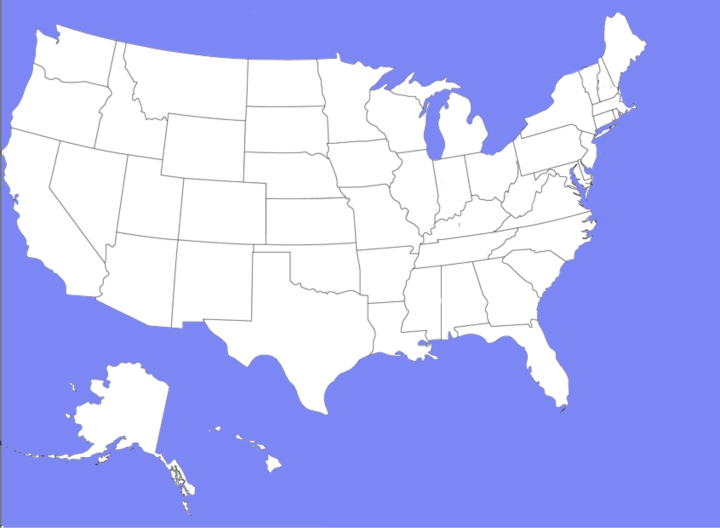 257 schools
Why ALP Works
students are in ENG 101
cohort effect
small class size
coordination of two courses
attention to non-cogs
developmental students are in a class with 101-level students
progressive pedagogy
scalable
enough time to include reading and non-cogs
[Speaker Notes: After discussing this slide, Peter turns it back to Sarah.]
Overview of Presentation
Introductions
What is the problem?
What is ALP?
What results has ALP produced?
What problems make starting up difficult?
What problems make scaling up difficulty?
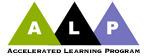 [Speaker Notes: After discussing this slide, Peter turns it back to Sarah.]
Overview of Presentation
Introductions
What is the problem?
What is ALP?
What results has ALP produced?
What problems make starting up difficult?
What problems make scaling up difficulty?
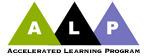 [Speaker Notes: After discussing this slide, Peter turns it back to Sarah.]
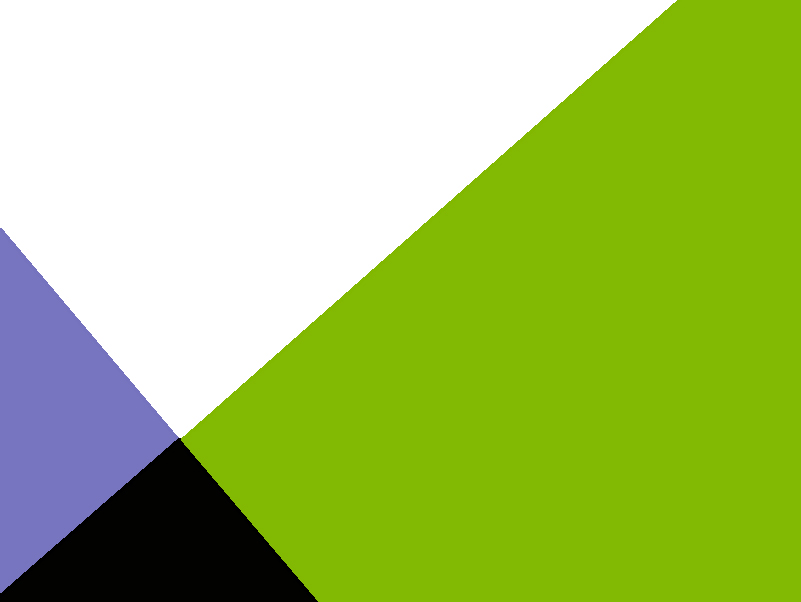 padams2@ccbcmd.edu
The Accelerated Learning Program
The Community College of Baltimore County
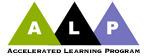